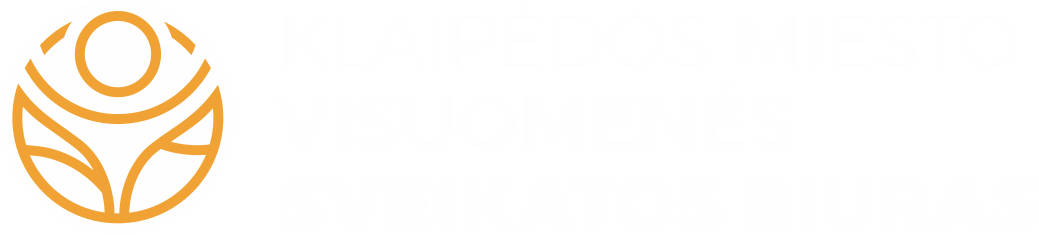 Klaipėdos Vytauto didžiojo GIMNAZIJOS MOKINIŲ PROFILAKTINIŲ DUOMENŲ ANALIZĖ 2024-2025 M.
Parengė: visuomenės sveikatos specialistė Roberta Teniukaitė - Šakalienė
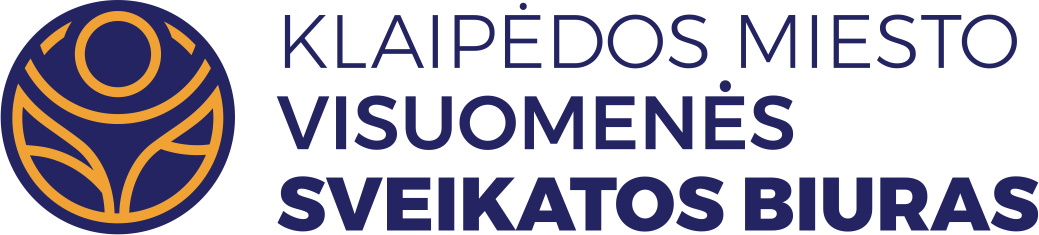 Lietuvos Respublikos sveikatos apsaugos ministro 2018m. Rugpjūčio 13d.  Įsakymu Nr.V-905 patvirtintos Lietuvos higienos normos HN21:2017 ,,Mokykla, vykdanti bendrojo ugdymo programas. Bendrieji sveikatos saugos reikalavimai ”75 punkte nurodyta, kad mokyklos vadovas ar jo įgaliotas asmuo turi užtikrinti, kad visi mokiniai iki 18 metų ugdymo procese dalyvautų pasitikrinę sveikatą.
Vaikų sveikatos analizės aprašymas
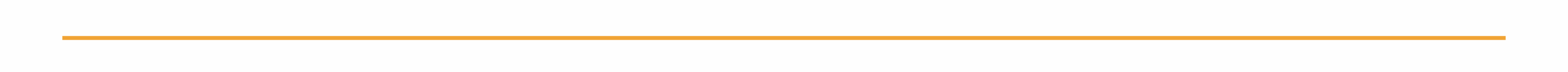 Duomenys apie vaikų sveikatos būklę gaunami iš statistinės apskaitos formos Nr.E027-1 „Mokinio sveikatos pažymėjimas“, patvirtintos Lietuvos Respublikos sveikatos apsaugos ministro 2019m. Gegužės 14d. Įsakymu Nr.V-565 „Dėl elektroninės statistinės apskaitos formos Nr. E027-1 „Mokinio sveikatos pažymėjimas “patvirtinimo“. Nuo 2020m. Sausio 1 d. pažymėjimai teikiami per Elektroninės sveikatos paslaugų ir bendradarbiavimo infrastruktūros informacinę sistemą (ESPBIIS). Elektroniniu būdu užpildyti ir pasirašyti pažymėjimai perduodami į Higienos instituto Vaikų sveikatos stebėsenos informacinę sistemą (VSSIS).
3
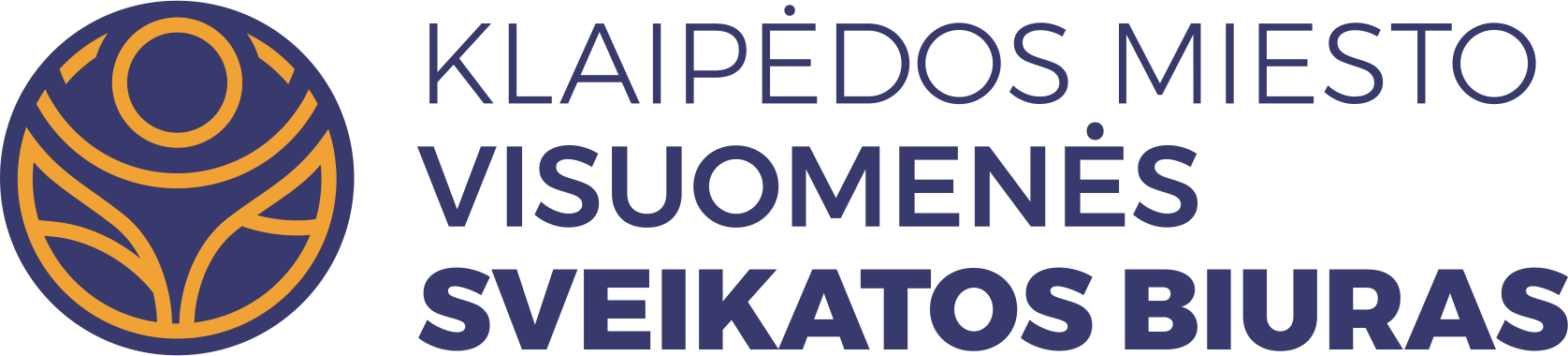 VAIKŲ SVEIKATOS ANALIZĖS REZULTATŲ SVARBA
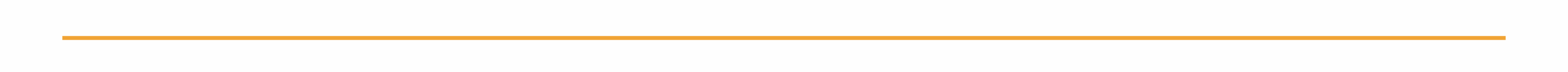 Kasmetinių vaikų profilaktinių patikrinimų duomenys reikalingi kryptingai planuoti ir įgyvendinti sveikatos priežiūrą įstaigoje, organizuoti tikslesnes sveikatos stiprinimo priemones, susijusias su ligų ir traumų profilaktika.
4
PASITIKRINĘ IR NEPASITIKRINĘ SVEIKATĄ VAIKAI (PROC.)
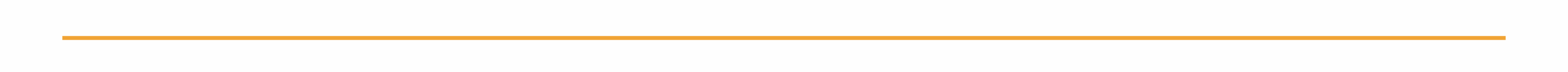 5
Šaltinis: VSS IS
BENDROSIOS IR SPECIALIOSIOS REKOMENDACIJOS, pritaikytas maitinimas (PROC.)
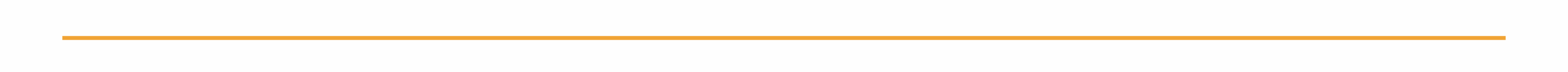 Šaltinis: VSS IS
6
KŪNO MASĖS INDEKSAS(TOLIAU –KMI)
7
Vaikų pasiskirstymas pagal kmi (proc.)
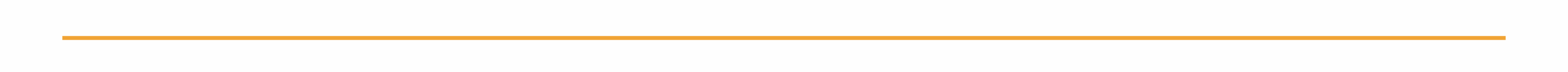 Šaltinis: VSS IS
Vaikų pasiskirstymas pagal fizinio lavinimo grupes
Presentation name
9
Vaikų pasiskirstymas pagal fizinio lavinimo grupes (proc.)
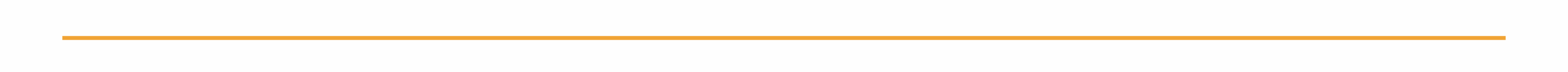 10
Šaltinis: VSS IS
Vaikų Dantų būklė
11
Presentation name
DANTŲ ĖDUONIES INTENSYVUMO (KPI+KPI) INDEKSAS (proc.)
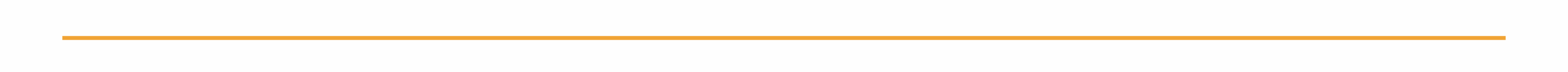 kpi+KPI indekso ribos: Labai žemas -mažiau nei 1,2. Žemas -1,2-2,6. Vidutinis 2,7-4,4. Aukštas 4,5-6,5. Labai aukštas -daugiau nei 6,5.
Šaltinis: VSS IS
12
Vaikai turintys sveikus dantis (proc.)
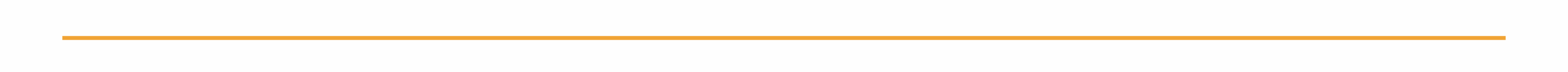 Šaltinis: VSS IS
13
Apibendrinimas sveikatos rodiklių 2024-2025 metais
2024 m. profilaktiškai sveikatą pasitikrino 86,16 proc. vaikų, lyginant su praėjusiais metais + 3,69 proc. daugiau. 
 Dantų ir žandikaulių įvertinimą atliko 86,68 proc. vaikų, lyginant su praėjusiais metais + 4,32 proc. daugiau. 
 Įsigaliojus naujai Mokinio sveikatos pažymėjimo formai, nebenurodomi vaikų organų sistemų sutrikimai, bet šeimos gydytojas pateikia bendras arba specialiąsias rekomendacijas, kurių turi būti laikomasi vaikams dalyvaujant ugdymo veikloje.
 7,92 proc. vaikų buvo nurodytos bendros, o 4,09 proc. vaikų specialiosios rekomendacijos. Pritaikytas maitinimas buvo paskirstas 0,53 proc. vaikų.
  9,76 proc. vaikų turėjo antsvorį, o 9,5 proc. vaikų – per mažą svorį.
 96,44 proc. vaikų, priskirti pagrindinei fizinio ugdymo grupei. 
 26,28 proc. vaikų neturėjo ėduonies pažeistų dantų. 46,65 proc. vaikų neturėjo sąkandžio patologijos.
14
rekomendacijos
Informuoti bendruomenę pateikiant  “Mokinių sveikatos rodiklių analizę”, klasės susirinkimuose,  gimnazijos tinklapyje.

Mažinti gyvensenos rizikos veiksnius, kurie sąlygotų kvėpavimo sistemos ligas, didelį dėmesį skiriant profilaktikai (tinkama higiena, mityba, fizinis aktyvumas darbo–poilsio režimas).

Tikslinga vaikų tėvus įtraukti į sveikatos stiprinimo veiklas – organizuoti ir vykdyti mokymus, apimančius aiškią, išsamią ir patikimą informaciją apie mitybą, fizinį aktyvumą. 

Būtina vaikų sveikatos priežiūrą vykdyti visomis kryptimis, ypatingą dėmesį skiriant regos sutrikimų profilaktikai: tinkamai aplinkai (žaidimų vieta, sėdėjimo poza, apšvietimas, laiko leidimas prie kompiuterio ir televizoriaus), poilsiui (akių mankštelės), pilnavertei mitybai bei profilaktiniam regėjimo tikrinimui. 

Informuoti bendruomenę pateikiant  “Mokinių sveikatos rodiklių analizę”, klasės susirinkimuose,  gimnazijos tinklapyje.
15
Ačiū už dėmesį
16
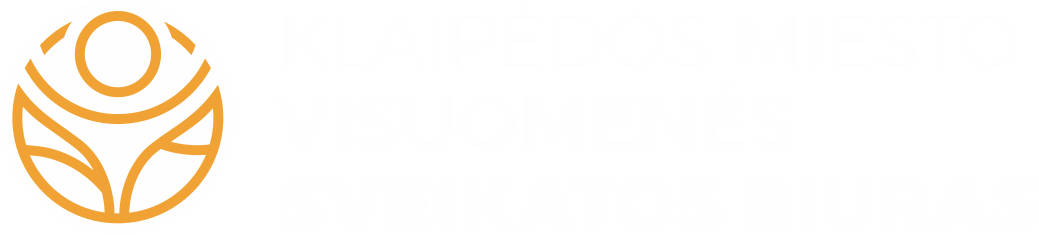 MUS RASITE:
Taikos pr. 76, Klaipėda
Tel. (8 46) 234796
El. p. info@sveikatosbiuras.lt
www.sveikatosbiuras.lt
www.facebook.com/biuras